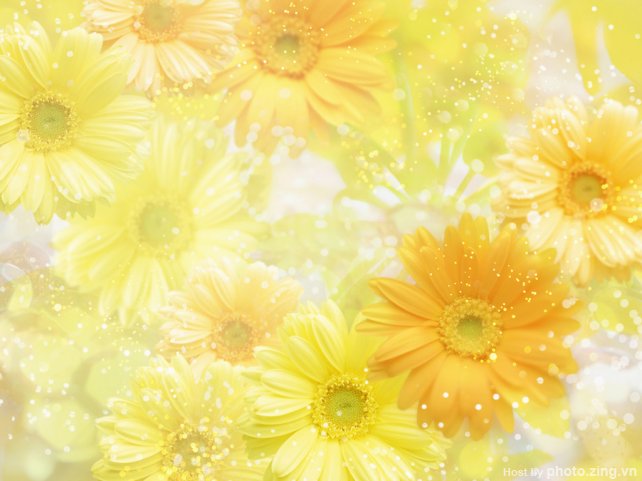 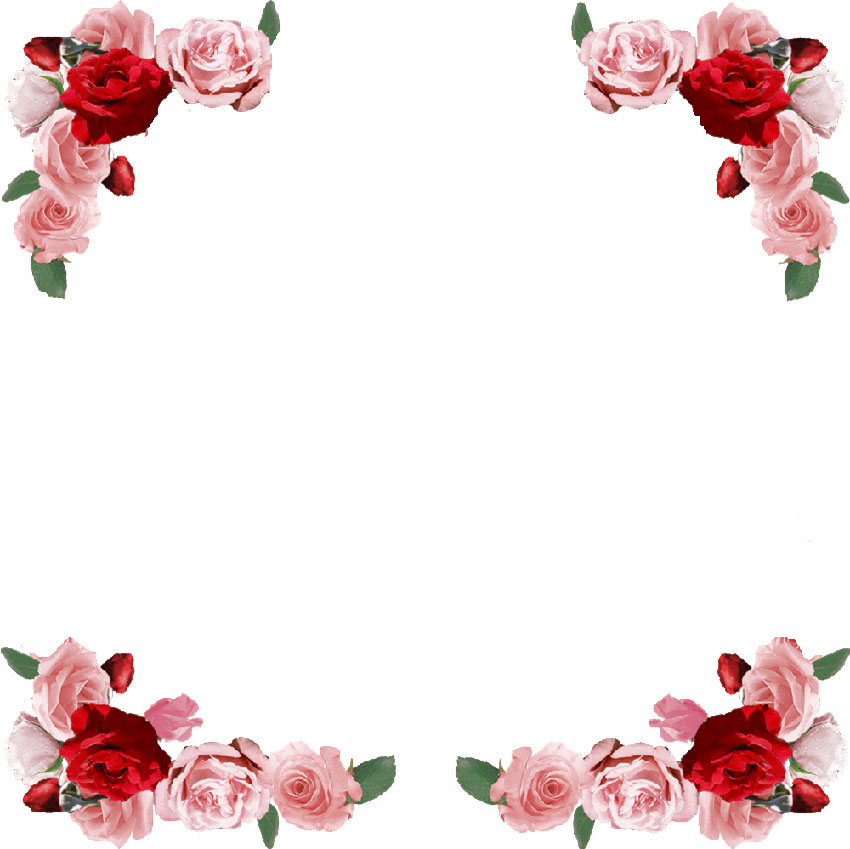 English 8
UNIT 1 . LEISURE ACTIVITIES
PERIOD 1: GETTING  STARTED
IT’S RIGHT UP MY STREET!
Welcome to our class
WARM UP
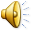 Find words or phrases in the box to describe the photos. Then listen to check the answers.  (Ex. 2/ p. 7)
Making crafts
Texting
Playing beach games
Playing football
Playing computer games
Visiting museums
Doing DIY
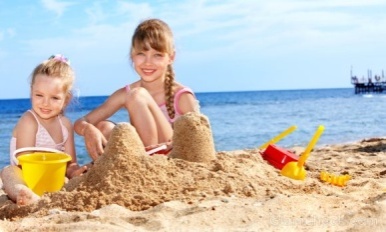 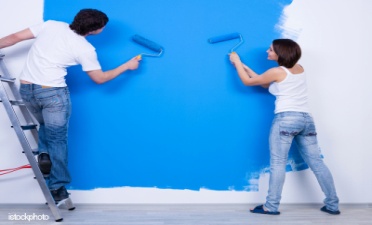 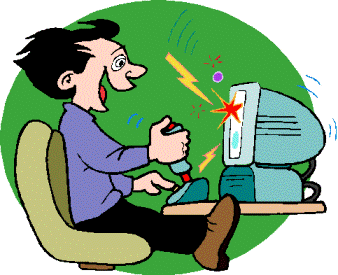 1
2
3
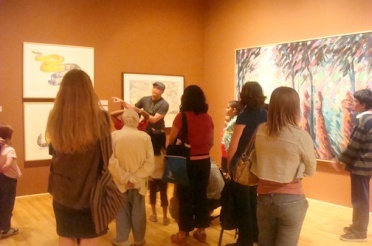 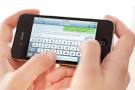 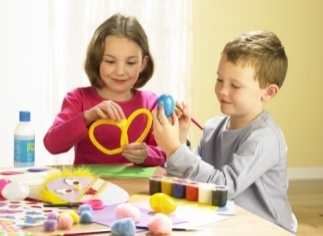 4
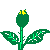 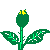 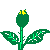 5
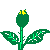 6
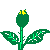 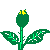 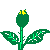 *Chatting
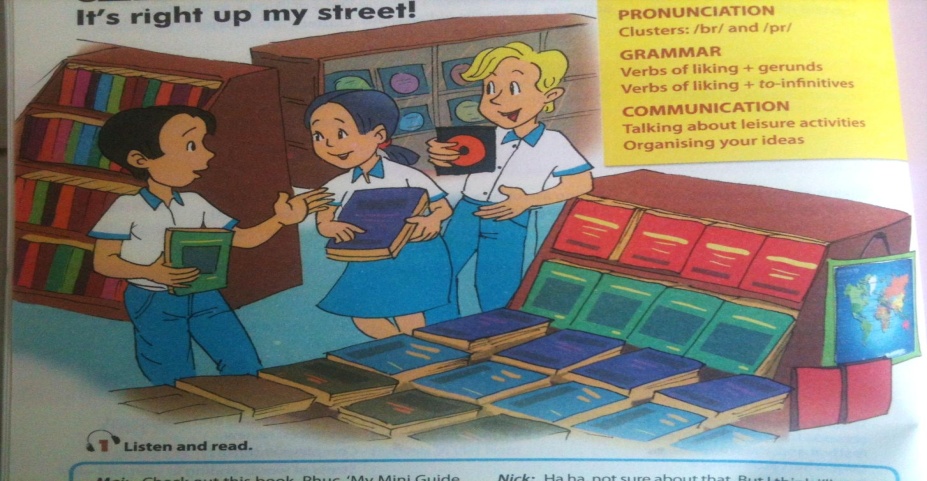 1. WHERE ARE MAI, PHUC AND NICK?
2. What are they holding in their hands?
3. What do they like doing in their free time?
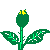 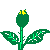 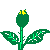 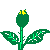 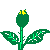 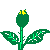 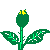 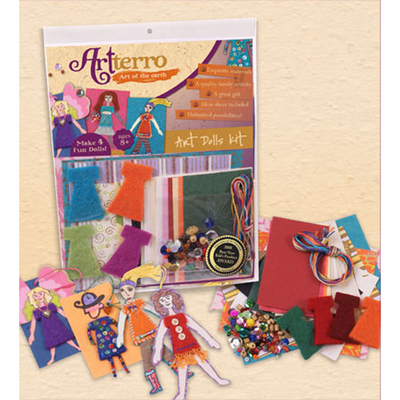 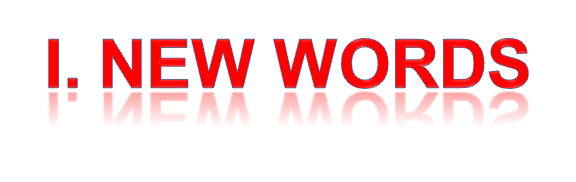 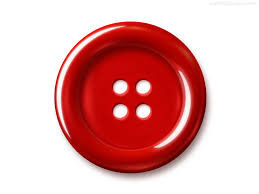 -  check out (v)
:  Kiểm tra lại, xem lại
:  mánh, mẹo, trò lừa bịp
-  trick        (n)
-  craft kit    (n)
:  bộ đồ nghề làm thủ công
- savings
:  tiền tiết kiệm
:  cúc áo, khuy
- button
: hợp với khả năng của ai, thứ mà ai đó thích
- To be  right up one’s street
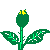 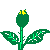 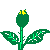  It’s right up my street (idiom):
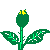 Đúng vị của tôi
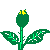 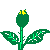 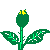 II. LISTEN AND READ
1. Circle the correct  answers. (Ex. a/ p. 7)
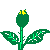 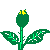 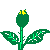 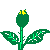 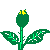 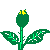 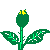 EX. a
 / P. 7
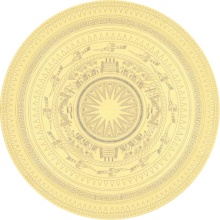 1. Phuc, Mai and Nick are in a ________.
library
A
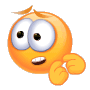 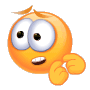 WHAT A PITY !
SORRY  !
B
bookstore
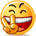 PERFECT
sports club
C
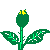 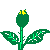 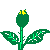 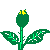 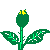 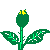 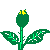 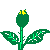 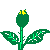 EX. a
 / P. 7
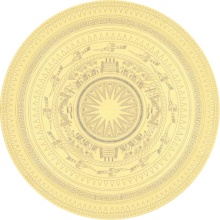 2. Phuc is looking for a ___________.
book
A
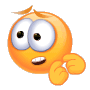 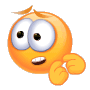 WHAT A PITY !
SORRY  !
dog
B
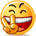 PERFECT
craft kit
C
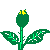 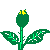 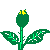 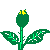 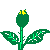 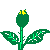 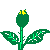 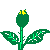 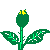 EX. a
 / P. 7
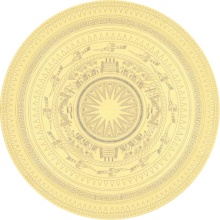 3. Max is Phuc’s _______.
dog
A
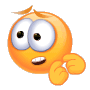 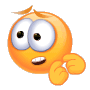 WHAT A PITY !
SORRY  !
cat
B
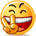 PERFECT
goldfish
C
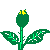 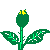 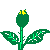 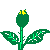 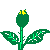 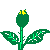 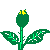 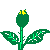 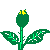 EX. a
 / P. 7
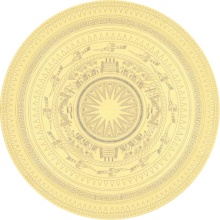 4. Mai has found a _________ for herself.
book
A
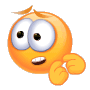 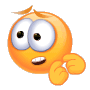 WHAT A PITY !
SORRY  !
CD
B
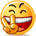 PERFECT
craft kit
C
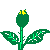 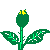 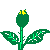 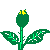 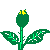 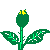 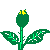 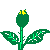 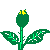 EX. a
 / P. 7
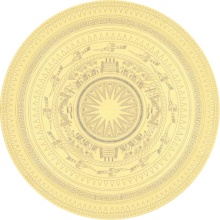 5. Nick’s CD is of ____.
folk music
A
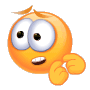 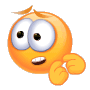 WHAT A PITY !
SORRY  !
pop music
B
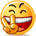 PERFECT
rock music
C
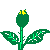 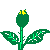 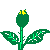 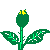 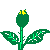 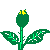 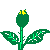 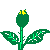 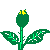 EX. a
 / P. 7
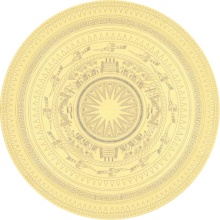 6. Nick is trying to learn ______.
Japanese
A
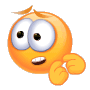 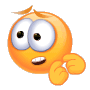 WHAT A PITY !
SORRY  !
Vietnamese
B
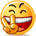 PERFECT
English
C
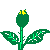 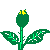 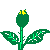 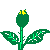 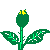 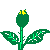 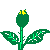 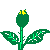 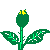 2. Tick the boxes. Then find the information from the conversation to explain your choice.  (Ex. b/ p. 7)
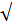 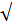 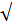 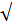 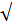 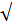 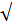 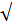 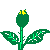 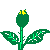 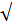 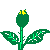 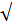 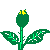 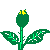 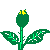 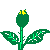 Complete the following sentences with words in the box.
 (Ex. 3/ p. 7)
good          relaxing                   fun 
satisfied           exciting              boring
1. You do leisure activities in your free time and they make you feel_________________. 
2. You can do ___________ activities such as yoga or ___________  ones such as mountain biking or skateboarding.
3. Hobbies such as making crafts or collecting things are _________.
4. You can surf the internet but some people say this is ___________.
5. You can spend time with family and friends, or become a volunteer for the community. This will make you feel _________________.
good / satisfied
relaxing
exciting
fun
boring
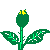 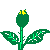 good / satisfied
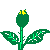 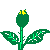 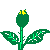 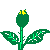 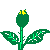 IV. AT HOME
Learn by heart new words.
 Practice  dialogue with your friends.
 Read the “learning trip” and do the ex. C / p. 7.
 Be ready for A CLOSER LOOK 1.
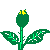 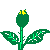 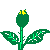 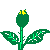 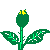 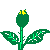 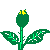 Bye, bye. 
See you tomorrow.
Bye, bye. 
See you tomorrow.
Bye, bye. 
See you tomorrow.
Bye, bye. Bye, bye.
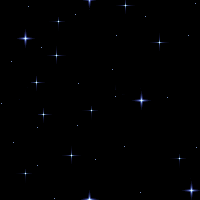 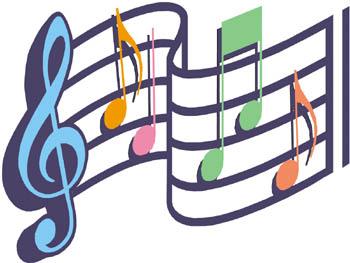 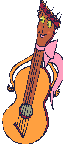 The bye bye
song
The bye bye song
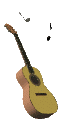